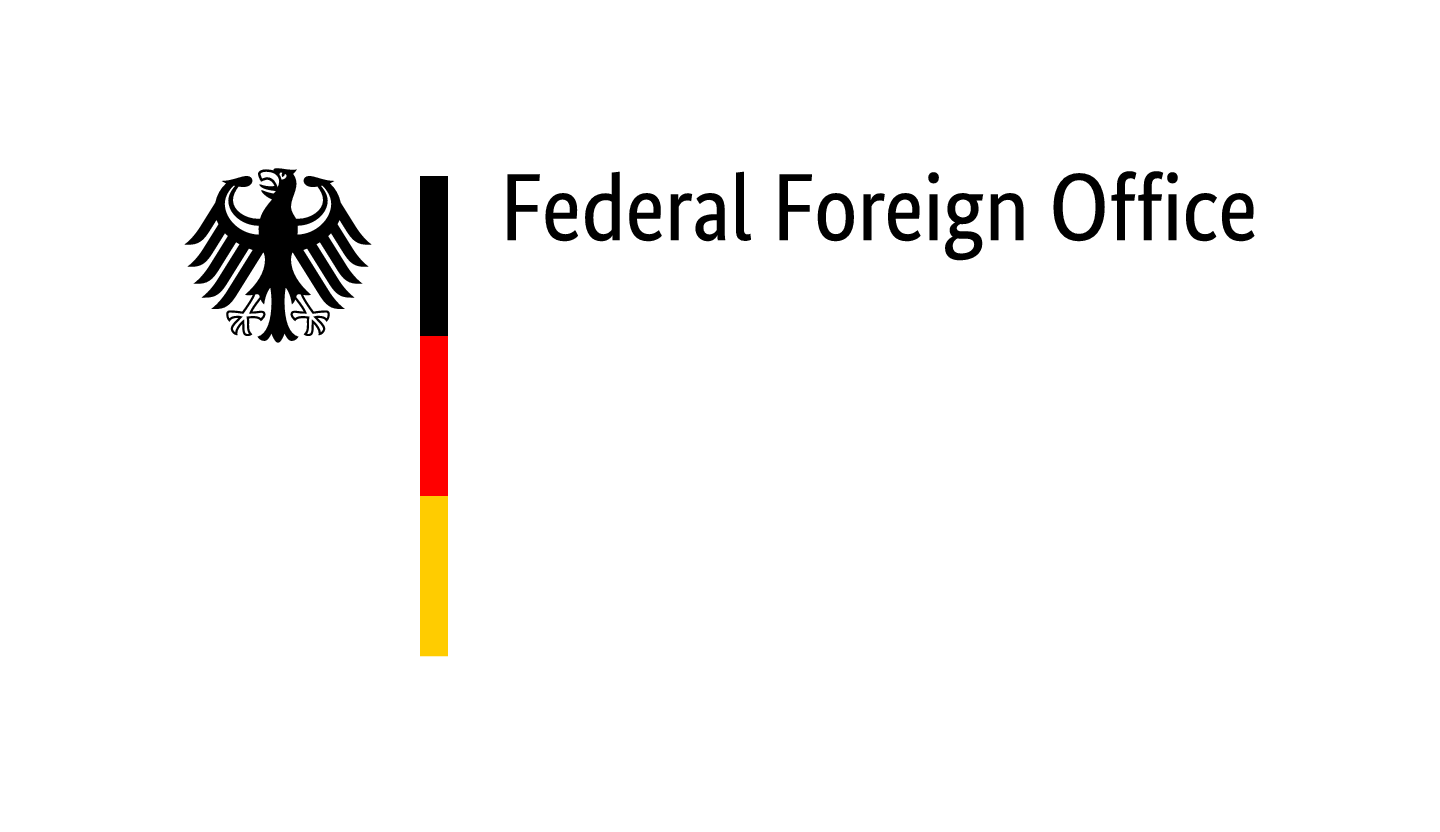 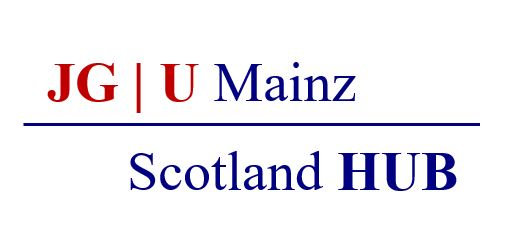 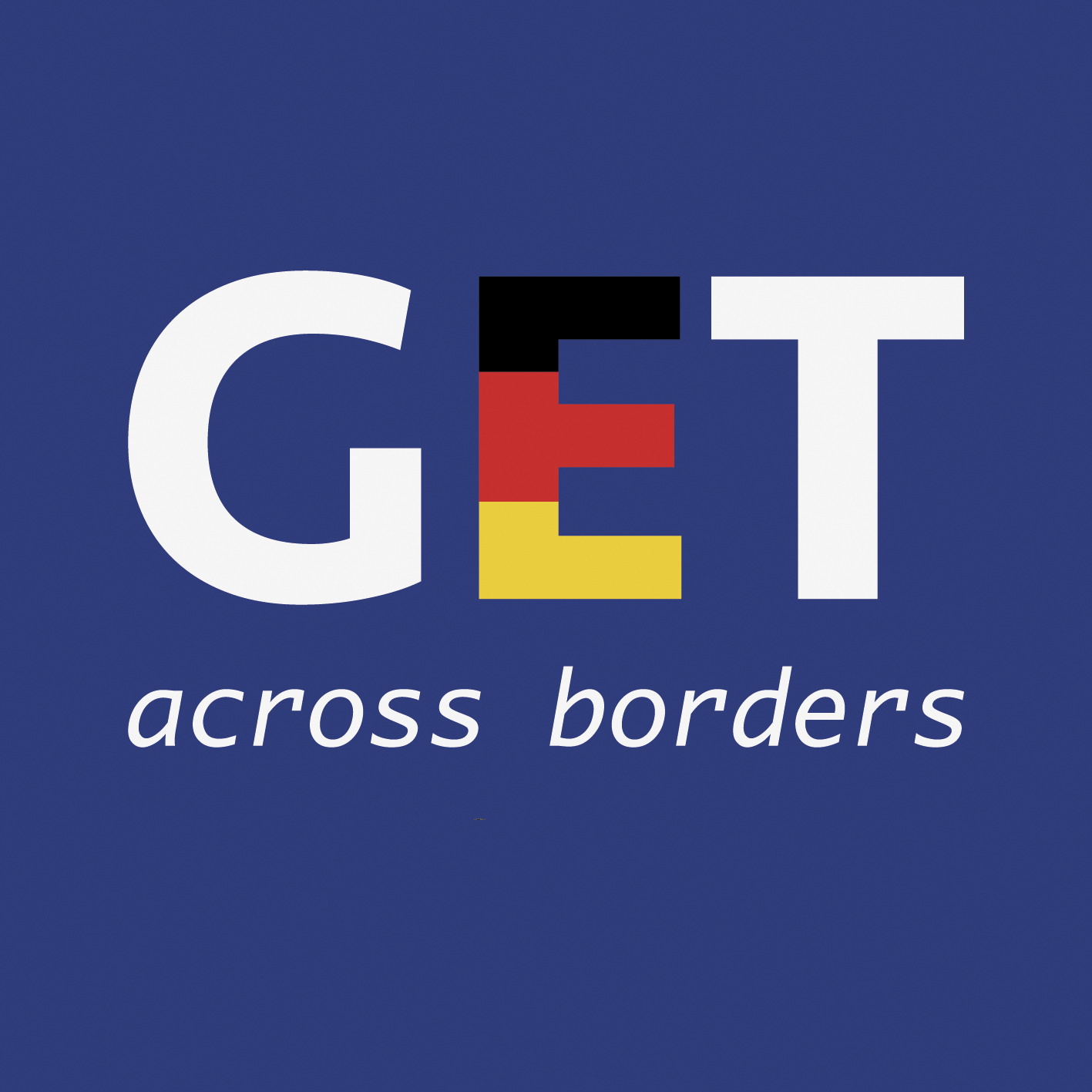 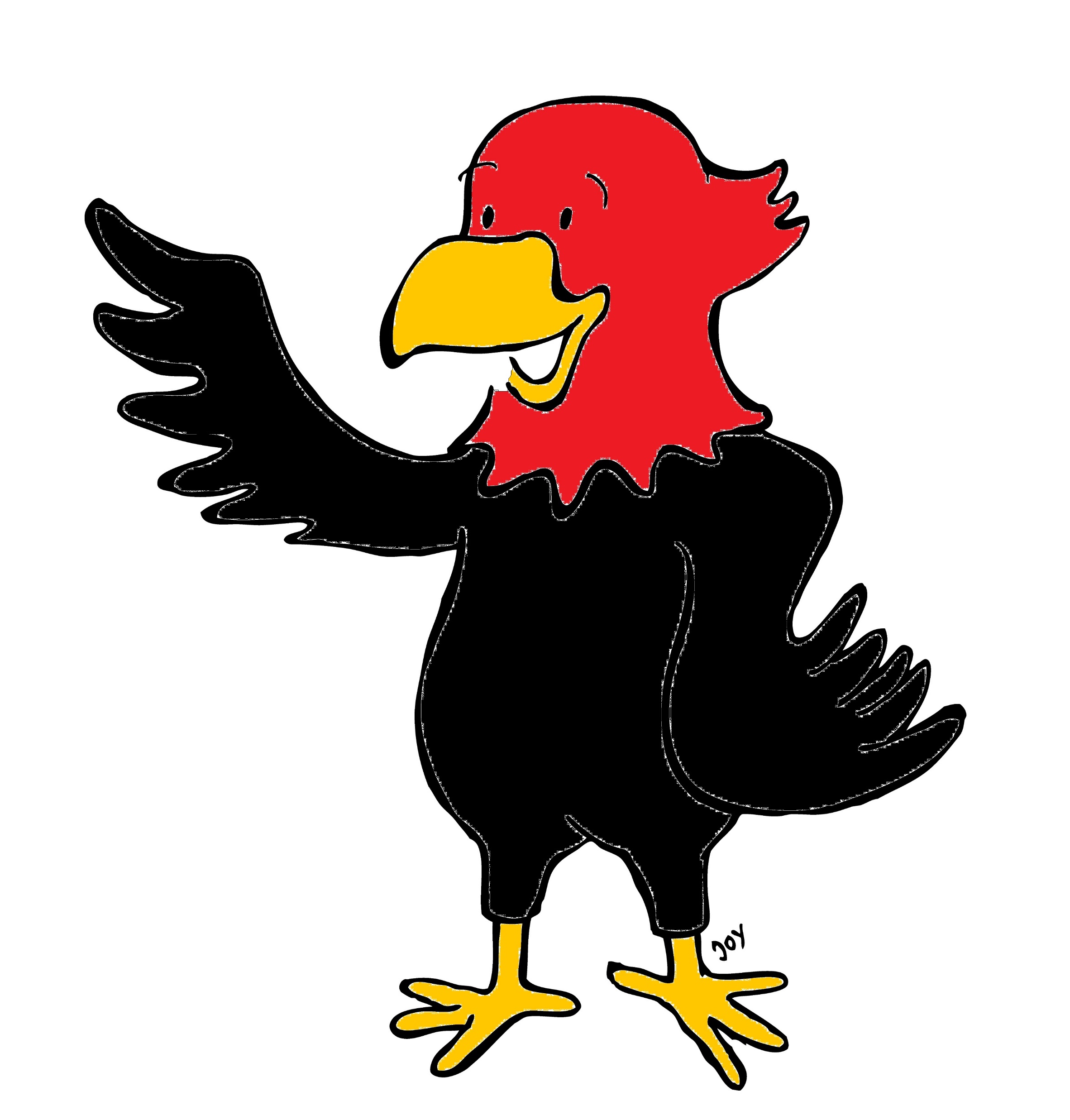 GET Buddied Up
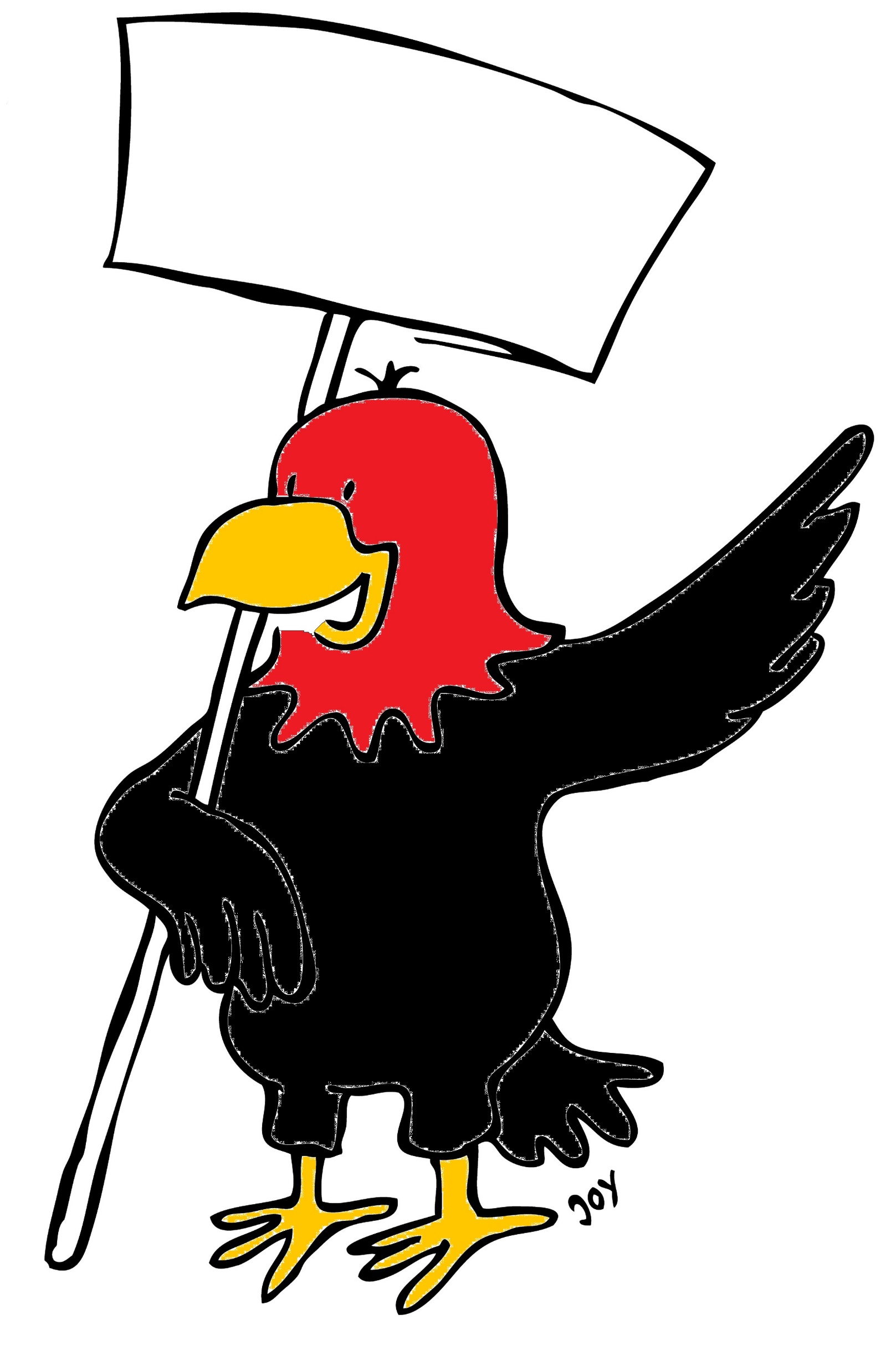 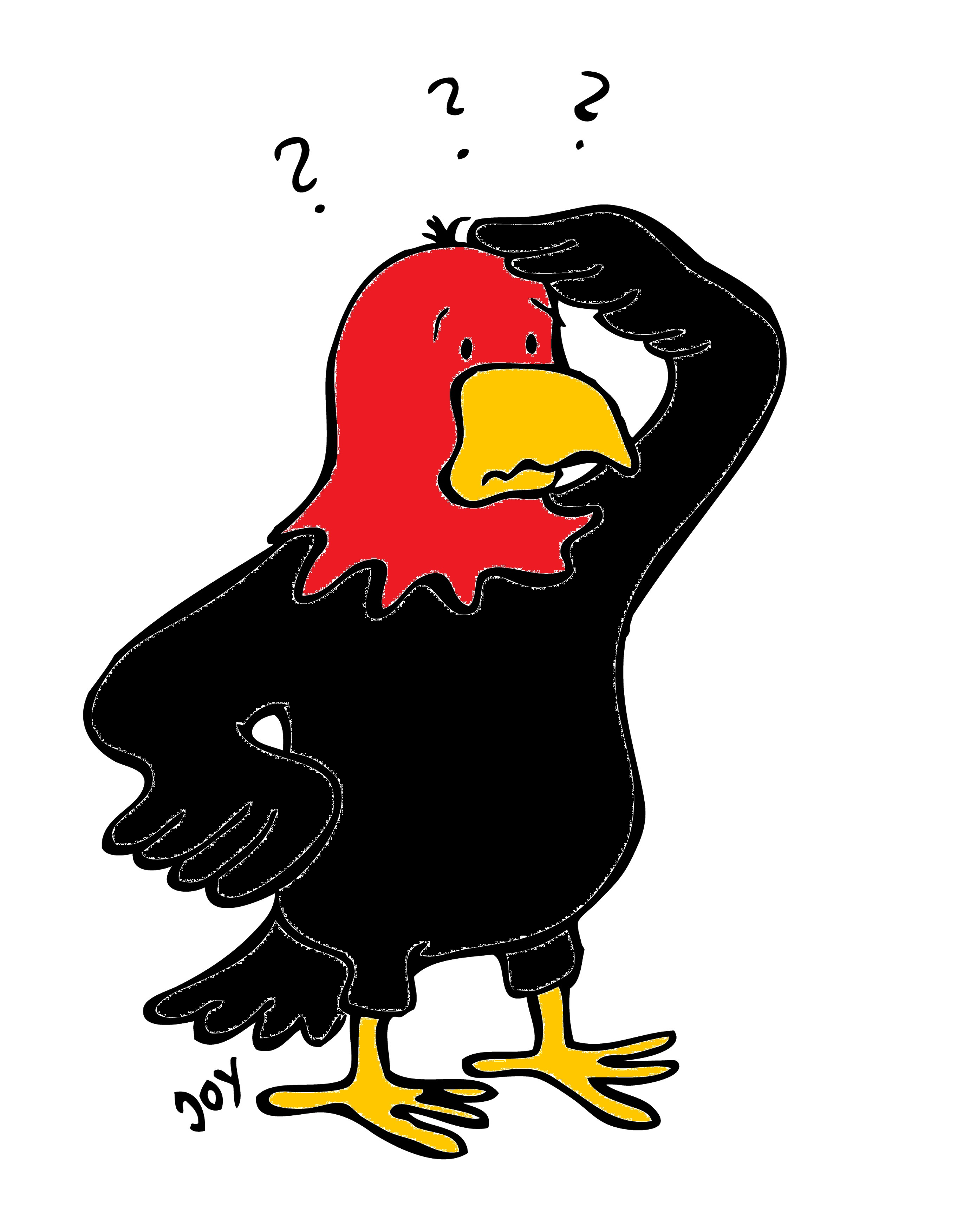 German with Ali, the Eagle 
get-across-borders@uni-mainz.de
© 2020 - GET Across Borders
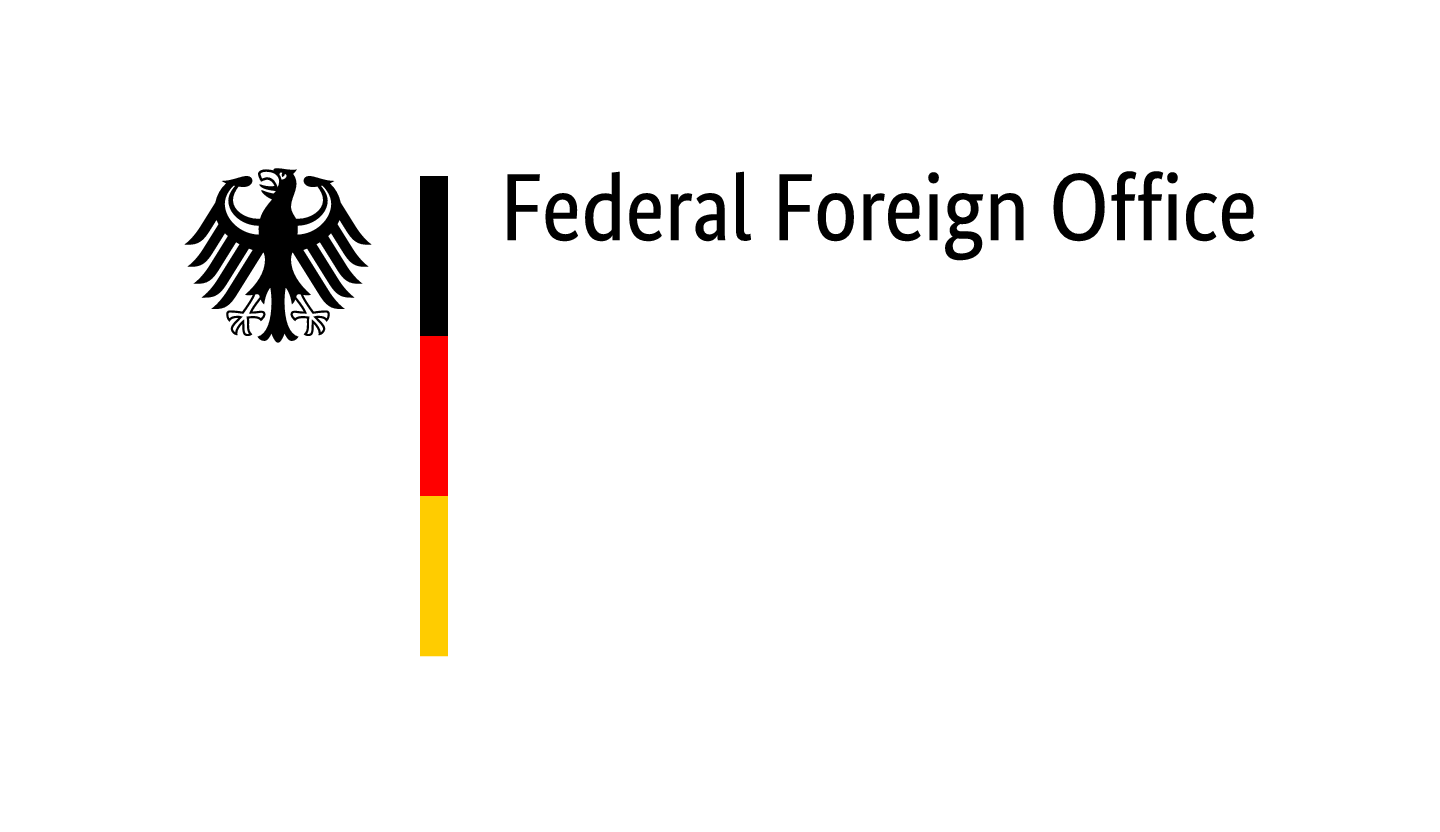 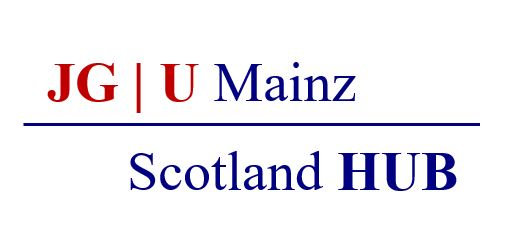 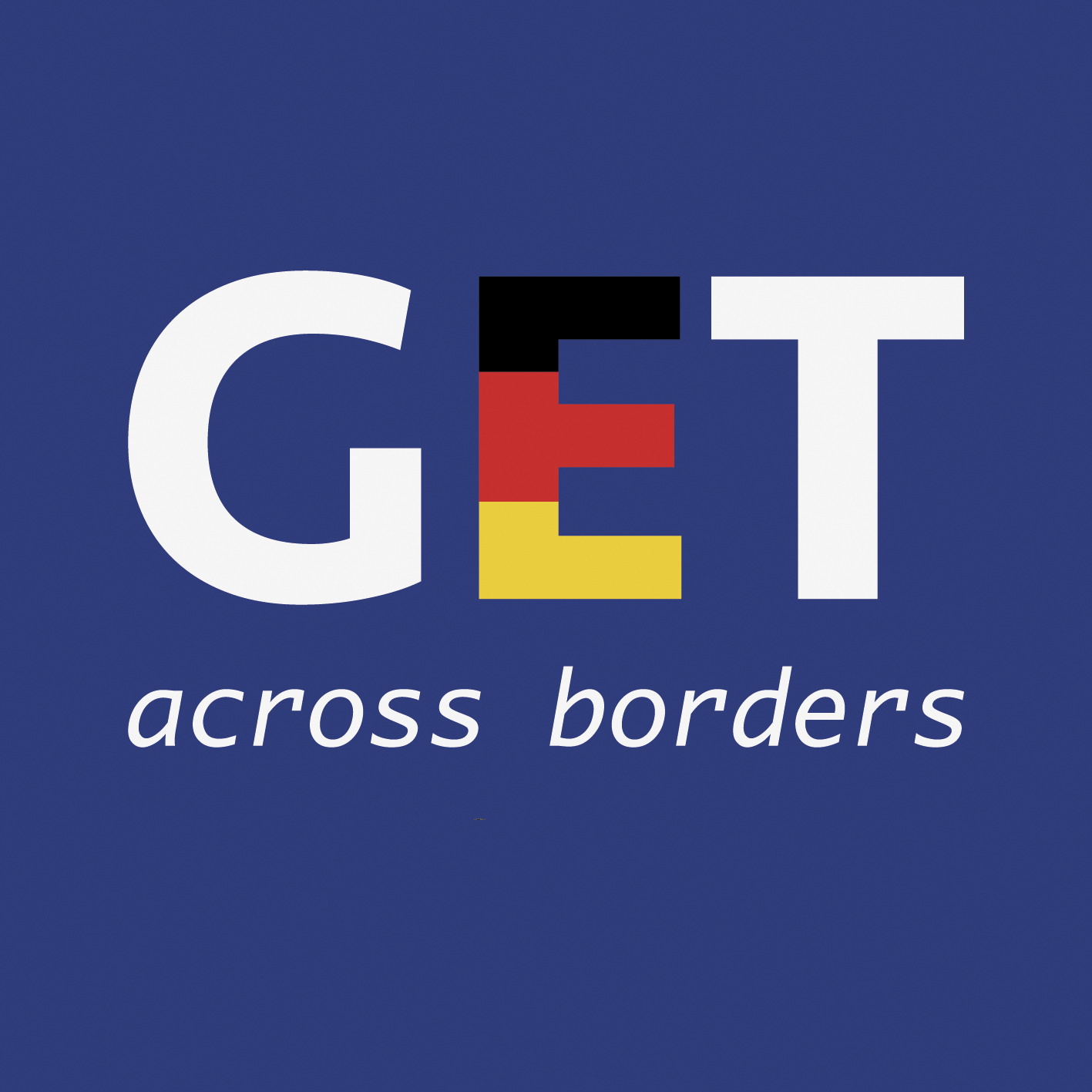 Deutsch lernen mit Ali,unserem AdlerSigrid Rieuwertsget-across-borders@uni-mainz.de
Willkommen!
What we’re going to learn today …
 the months of the year


But first we’re going to repeat …
the days of the week
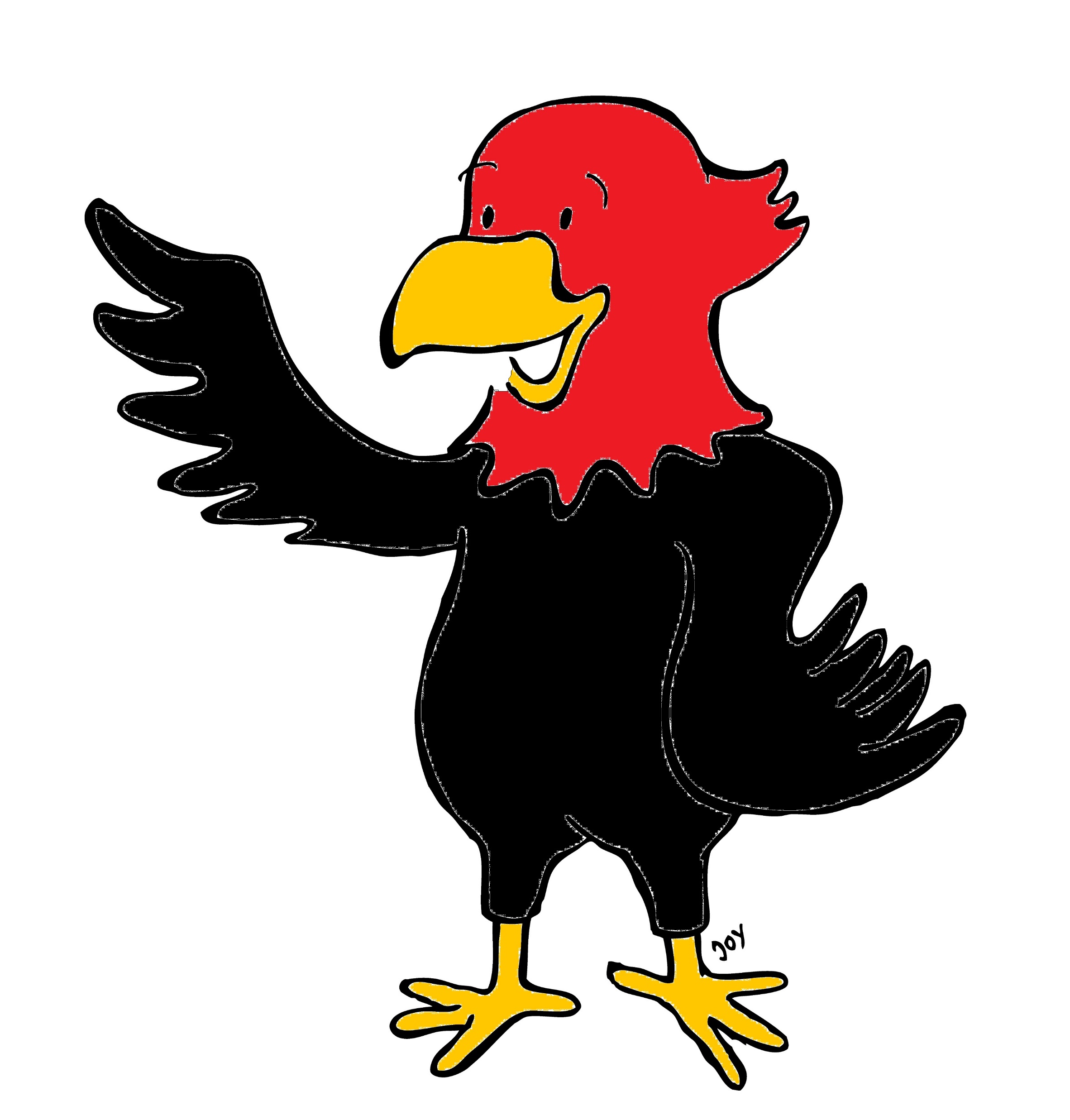 3
© GET Across Borders
Task: Connect the German words with their English form!
Samstag
Donnerstag
Montag
Mittwoch
Freitag
Sonntag
Dienstag
Monday
Tuesday
Wednesday
Thursday
Friday
Saturday
Sunday
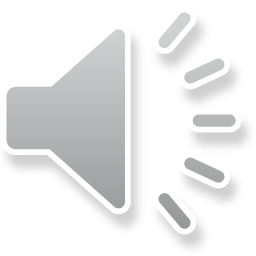 4
© GET Across Borders
Task: Put the German days of the week into the correct order!
Montag
Dienstag
Mittwoch
Donnerstag
Freitag
Samstag
Sonntag
Dienstag
Freitag
Montag
Samstag
Mittwoch
Donnerstag
Sonntag
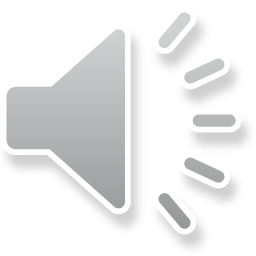 5
© GET Across Borders
The months
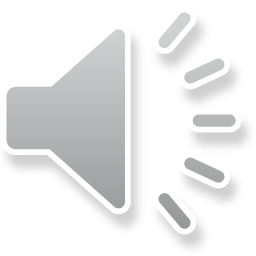 die Monate – the months 

Januar
Februar
März
April
Mai
Juni
Juli 
August
September
Oktober 
November
Dezember
6
© GET Across Borders
How to remember them easily?
Januar	leave out the -y
Februar	leave out the -y
März	a ä, z ch 
April	
Mai		y  i
Juni	  	e  i
Juli		y  i
August
September
Oktober	c  k
November
Dezember	c  z
…capitalisation!
7
© GET Across Borders
The months
Welchen Monat haben wir?
What month is it?
Wir haben …
It is …
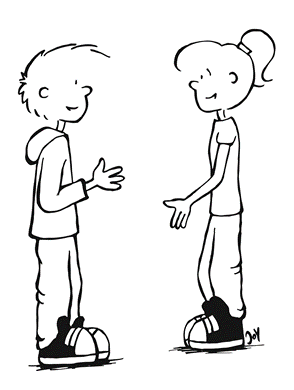 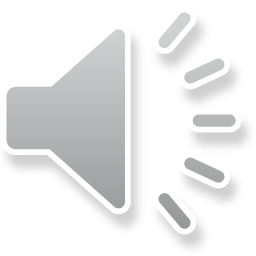 8
© GET Across Borders
Quiz
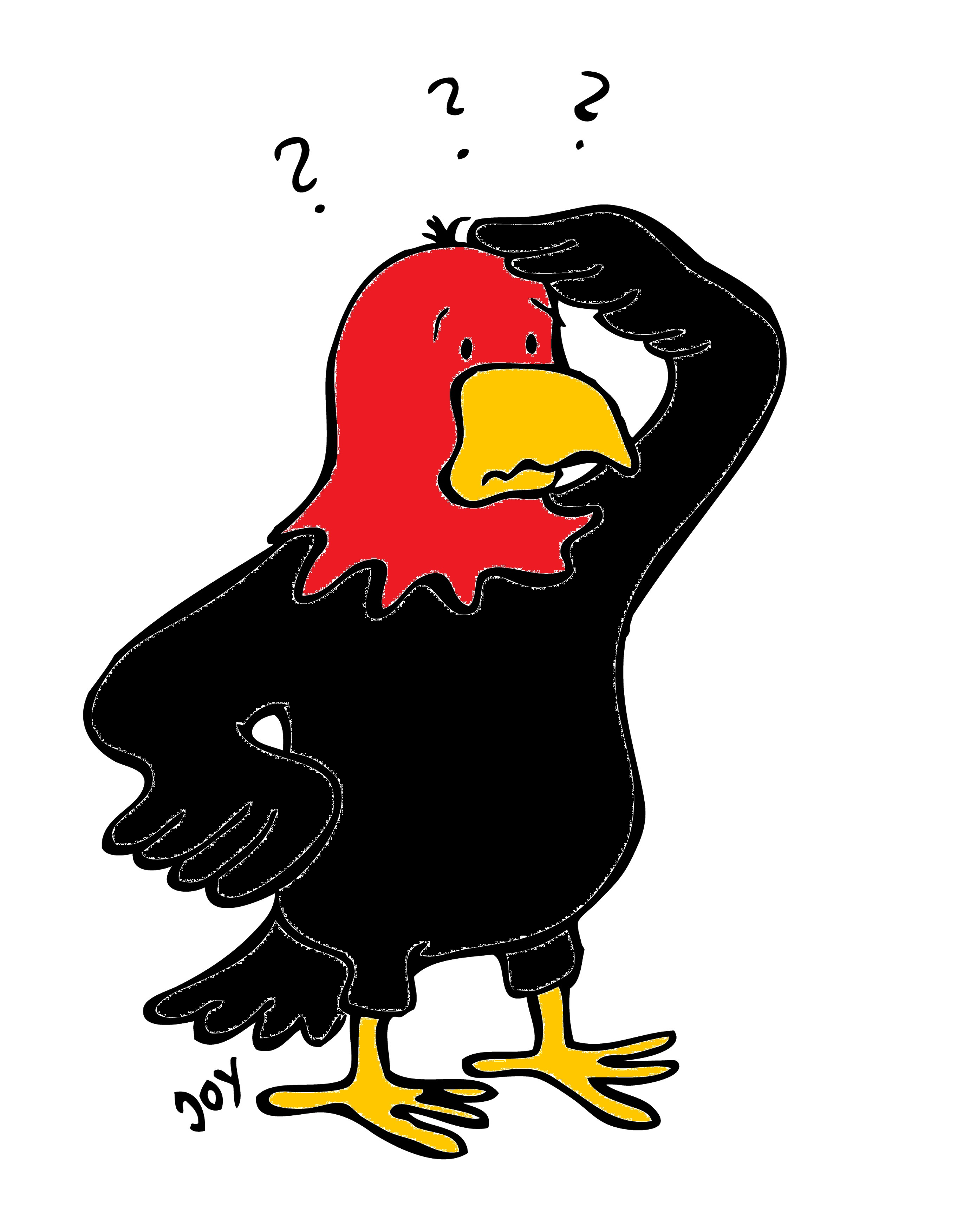 Look at the following pictures.
Think about which month the picture might show (in German!).

Question: 
Welcher Monat ist das? Which month is it?
9
© GET Across Borders
Welcher Monat ist das? November oder Dezember?
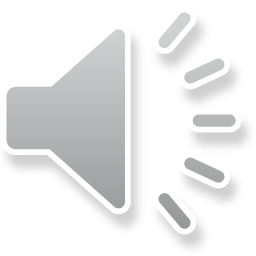 Das ist Dezember.

Frohe Weihnachten!
Merry Christmas!
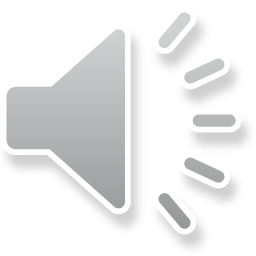 ©Pixabay
10
© GET Across Borders
Welcher Monat ist das? Februar oder Oktober?
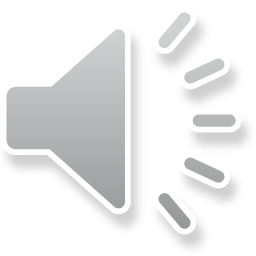 Das ist Oktober.

Fröhliches Halloween!
Happy Halloween!
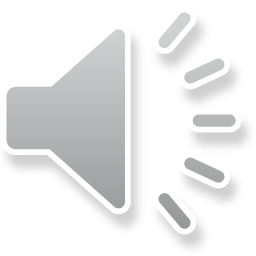 ©Pixabay
11
© GET Across Borders
Welcher Monat ist das? September oder Mai?
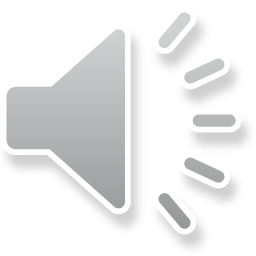 Das ist September.
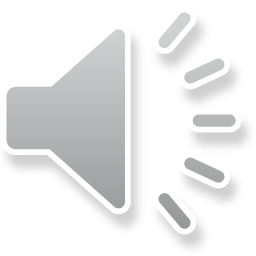 ©Pixabay
12
© GET Across Borders
Welcher Monat ist das? Juni oder April?
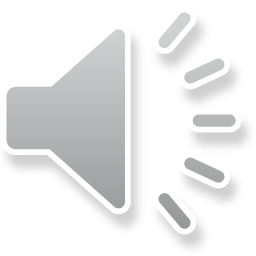 Das ist April.

Frohe Ostern!
Happy Easter!
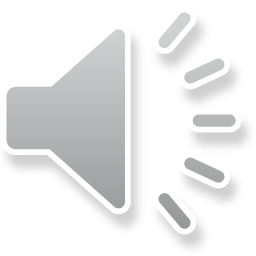 ©Pixabay
13
© GET Across Borders
Sources
https://pixabay.com/de/photos/weihnachten-weihnachtsbaum-1869902/
https://pixabay.com/de/photos/halloween-gruselig-jack-o-laterne-2905531/
https://pixabay.com/de/photos/herbst-rot-saison-wald-natur-1072821/
https://pixabay.com/de/photos/ostereier-suche-kinder-m%C3%A4dchen-388364/
Ideas from teaching material developed by former GET Sabrina Koch
14
© GET Across Borders
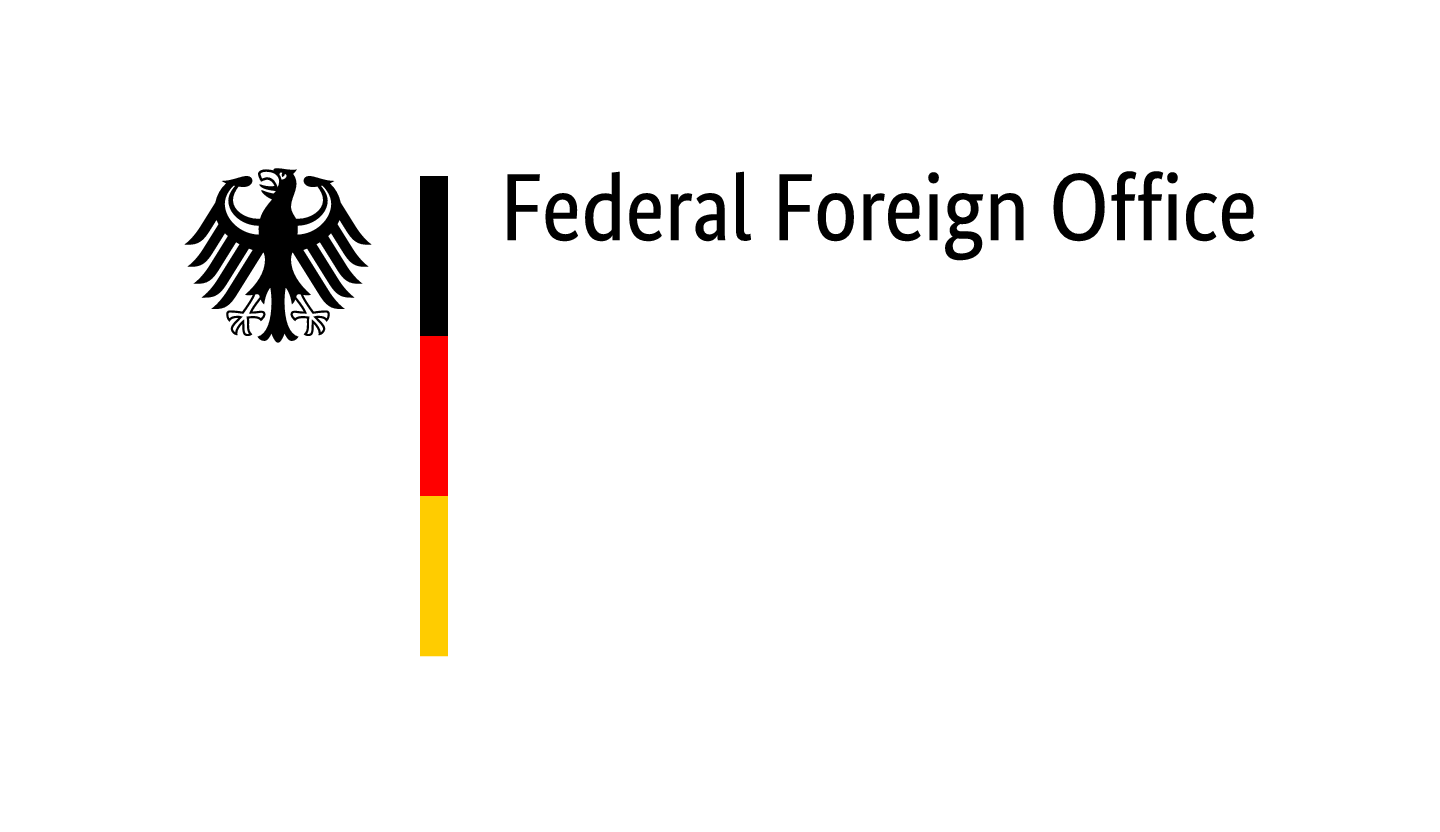 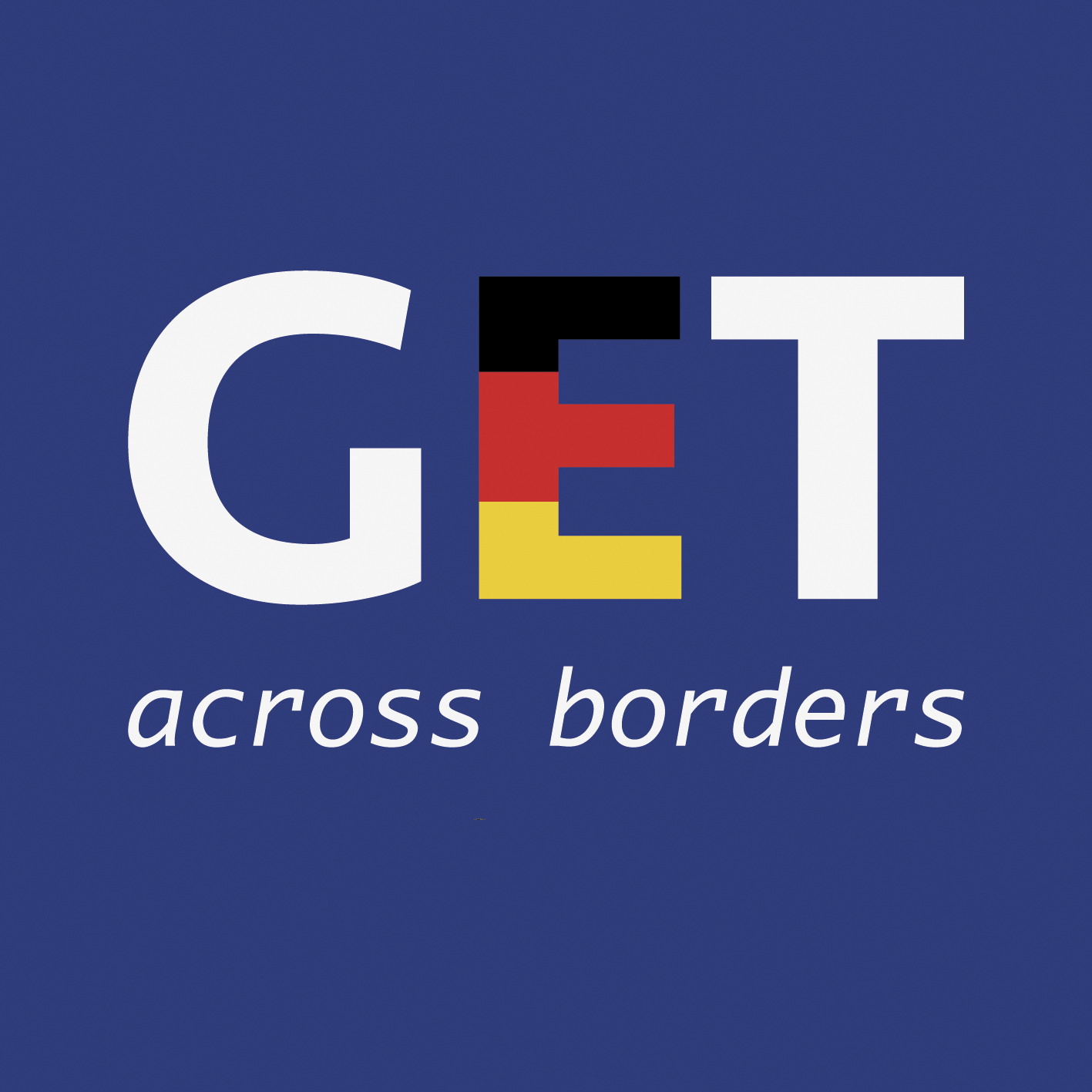 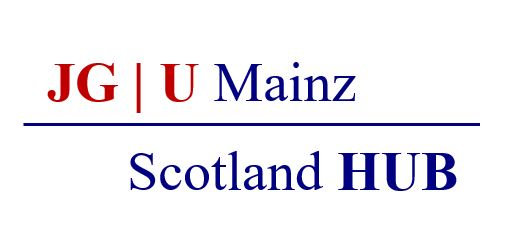 Thank you for learning German with us! 
DISCLAIMER: Please note that any resources uploaded to this website are purely for educational purposes only. If any of the items, photos or texts uploaded are in infringement of copyright then please do not hesitate to contact us and we will have them removed. 

© 2020 – GET Across Borders and  © Leap4Joy